Prólogo de Juan Valera a Azul de Rubén Darío
- “Sospeché que era usted un Victor Huguito”
- “Veo que no hay autor en castellano más francés que usted” (“galicismo de la mente”)
“no puedo exigir que sea usted nicaraguense” “no puedo exigir que sea español”(p.23)
Los cuentos [...] Parecen escritos en París, y no en Nicaragua ni en Chile”(p. 34)
“Con el galicismo mental de usted he sido indulgente”(p.41)
“Si el libro, impreso en Valparaíso este año de 1888, no estuviese en muy buen castellano, lo mismo podría ser de un autor francés que de un italiano que de un turco o de un griego”
- El libro esta impregnado de espíritu cosmopolita”(p.20).
Prólogo de Juan Valera a Azul de Rubén Darío
“el lenguaje persiste español legítimo y de buena ley”(p.23)
“En la prosa hay más riqueza de ideas; pero es más afrancesada la forma”(p.29)
“muchísimos comos” (p.37)
“en vez de comos se han empleados los eses y las esas. Ejemplo: la tierra, esa madre fecunda [...] el aire, ese manto azul”
“A veces los eses y las esas se suprimen; aunque es menos enfático y menos francés”
Divagación (Ruben Darío, Prosas profanas, 1896-1901)
¿Vienes? Me llega aquí, pues que suspiras, 
un soplo de las mágicas fragancias 
que hicieron los delirios de las liras 
en las Grecias, las Romas y las Francias. 

¡Suspira así! Revuelen las abejas, 
al olor de la olímpica ambrosía, 
en los perfumes que en el aire dejas; 
y el dios de piedra se despierta y ría.
Y pues amas reír, ríe, y la brisa 
lleve el son de los líricos cristales 
de tu reír, y haga temblar la risa 
la barba de Términos joviales. 

Mira hacia el lado del boscaje, mira 
blanquear el muslo de marfil de Diana, 
y después de la Virgen, la Hetaíra 
diosa, blanca, rosa y rubia hermana.
Y el dios de piedra se despierte y cante 
la gloria de los tirsos florecientes 
en el gesto ritual de la bacante 
de rojos labios y nevados dientes: 

En el gesto ritual que en las hermosas 
Ninfalias guía a la divina hoguera, 
hoguera que hace llamear las rosas 
en las manchadas pieles de pantera.
Pasa en busca de Adonis; sus aromas 
deleitan a las rosas y los nardos; 
síguela una pareja de palomas, 
y hay tras ella una fuga de leopardos. 

* * *
Divagación (Ruben Darío, Prosas profanas, 1896-1901)
¿Te gusta amar en griego? Yo las fiestas 
galantes busco, en donde se recuerde, 
al suave son de rítmicas orquestas, 
la tierra de la luz y el mirto verde. 

(Los abates refieren aventuras 
a las rubias marquesas. Soñolientos 
filósofos defienden las ternuras 
del amor, con sutiles argumentos, 

mientras que surge de la verde grama, 
en la mano el acanto de Corinto, 
una ninfa a quien puso un epigrama 
Beaumarchais, sobre el mármol de su plinto. 

Amo más que la Grecia de los griegos 
la Grecia de la Francia, porque Francia, 
al eco de las Risas y los Juegos, 
su más dulce licor Venus escancia.
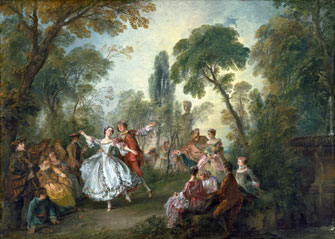 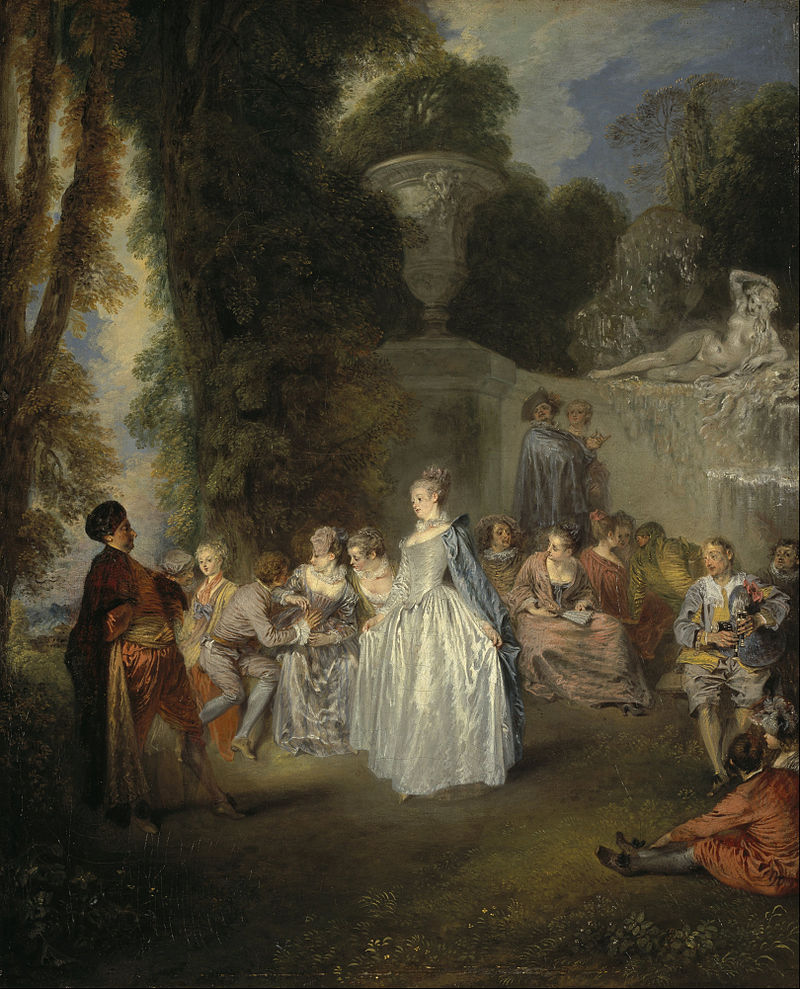 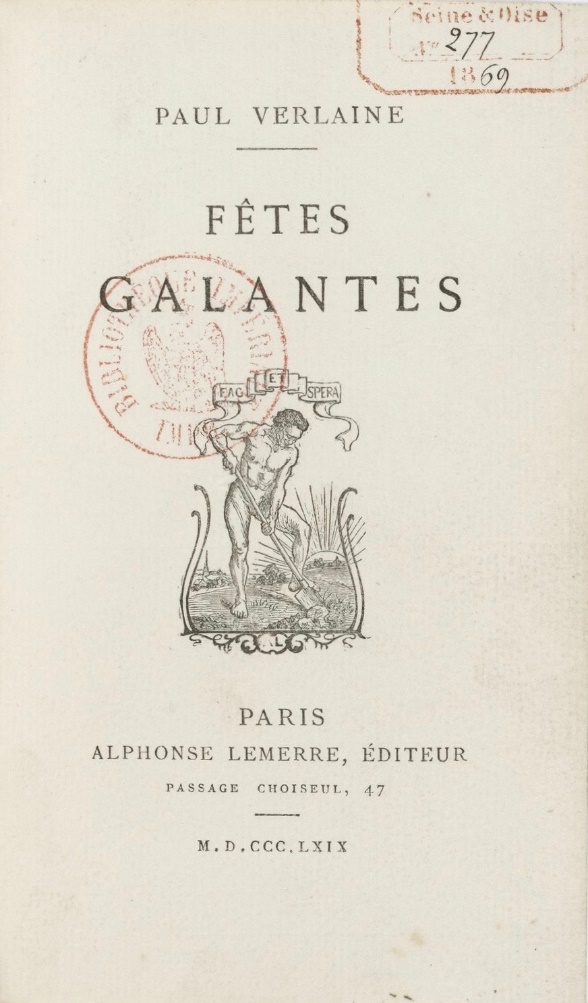 Divagación (Ruben Darío, Prosas profanas, 1896-1901)
Demuestran más encantos y perfidias, 
coronadas de flores y desnudas, 
las diosas de Glodión que las de Fidias; 
unas cantan francés, otras son mudas. 

Verlaine es más que Sócrates; y Arsenio 
Houssaye supera al viejo Anacreonte. 
En París reinan el Amor y el Genio. 
Ha perdido su imperio el dios bifronte. 

Monsieur Prudhomme y Homais no saben nada. 
Hay Chipres, Pafos, Tempes y Amatuntes, 
donde el amor de mi madrina, un hada, 
tus frescos labios a los míos juntes). 

Sones de bandolín. El rojo vino 
conduce un paje rojo. ¿Amas los sones 
del bandolín, y un amor florentino? 
Serás la reina en los decamerones, 
la barba de los Términos joviales.
(Un coro de poetas y pintores 
cuenta historias picantes. Con maligna 
sonrisa alegre aprueban los señores. 
Clelia enrojece, una dueña se signa). 

¿O un amor alemán??que no han sentido 
jamás los alemanes?: la celeste 
Gretchen; claro de luna; el aria; el nido 
del ruiseñor; y en una roca agreste, 

la luz de nieve que del cielo llega 
y baña a una hermosa que suspira 
la queja vaga que a la noche entrega 
Loreley en la lengua de la lira. 

Y sobre el agua azul el caballero 
Lohengrín; y su cisne, cual si fuese 
un cincelado témpano viajero, 
con su cuello enarcado en forma de S.
Divagación (Ruben Darío, Prosas profanas, 1896-1901)
Y del divino Enrique Heine un canto, 
a la orilla del Rhin; y del divino 
Wolfang la larga cabellera, el manto; 
y de la uva teutona el blanco vino. 

O amor lleno de sol, amor de España, 
amor lleno de púrpuras y oros; 
amor que da el clavel, la flor extraña 
regada con la sangre de los toros; 

flor de gitanas, flor que amor recela, 
amor de sangre y luz, pasiones locas; 
flor que trasciende a clavo y a canela, 
roja cual las heridas y las bocas. 

* * *
¿Los amores exóticos acaso...? 
Como rosa de Oriente me fascinas: 
me deleitan la seda, el oro, el raso. 
Gautier adoraba a las princesas chinas. 

¡Oh bello amor de mil genuflexiones: 
torres de kaolín, pies imposibles, 
tasas de té, tortugas y dragones, 
y verdes arrozales apacibles! 

Ámame en chino, en el sonoro chino 
de Li-Tai-Pe. Yo igualaré a los sabios 
poetas que interpretan el destino; 
madrigalizaré junto a tus labios. 

Diré que eres más bella que la Luna: 
que el tesoro del cielo es menos rico 
que el tesoro que vela la importuna 
caricia de marfil de tu abanico. 
* * *
Divagación (Ruben Darío, Prosas profanas, 1896-1901)
Ámame japonesa, japonesa 
antigua, que no sepa de naciones 
occidentales; tal una princesa 
con las pupilas llenas de visiones, 

que aun ignorase en la sagrada Kioto, 
en su labrado camarín de plata 
ornado al par de crisantemo y loto, 
la civilización del Yamagata. 

O con amor hindú que alza sus llamas 
en la visión suprema de los mitos, 
y hacen temblar en misteriosas bramas 
la iniciación de los sagrados ritos. 

En tanto mueven tigres y panteras 
sus hierros, y en los fuertes elefantes 
sueñan con ideales bayaderas 
los rajahs, constelados de brillantes.
O negra, negra como la que canta 
en su Jerusalén al rey hermoso, 
negra que haga brotar bajo su planta 
la rosa y la cicuta del reposo... 

Amor, en fin, que todo diga y cante, 
amor que encante y deje sorprendida 
a la serpiente de ojos de diamante 
que está enroscada al árbol de la vida. 

Ámame así, fatal cosmopolita, 
universal, inmensa, única, sola 
y todas; misteriosa y erudita: 
ámame mar y nube, espuma y ola. 

Sé mi reina de Saba, mi tesoro; 
descansa en mis palacios solitarios. 
Duerme. Yo encenderé los incensarios. 
Y junto a mi unicornio cuerno de oro, 
tendrán rosas y miel tus dromedarios.
Nocturno (Ruben Darío, Cantos de vida y esperanza,1905)
Esperanza olorosa a hierbas frescas, trino 
del ruiseñor primaveral y matinal, 
azucena tronchada por un fatal destino, 
rebusca de la dicha, persecución del mal... 


El ánfora funesta del divino veneno 
que ha de hacer por la vida la tortura interior, 
la conciencia espantable de nuestro humano cieno 
y el horror de sentirse pasajero, el horror 

de ir a tientas, en intermitentes espantos, 
hacia lo inevitable, desconocido, y la 
pesadilla brutal de este dormir de llantos 
¡de la cual no hay más que Ella que nos despertará!
Quiero expresar mi angustia en versos que abolida 
dirán mi juventud de rosas y de ensueños, 
y la desfloración amarga de mi vida 
por un vasto dolor y cuidados pequeños. 

Y el viaje a un vago Oriente por entrevistos barcos, 
y el grano de oraciones que floreció en blasfemia, 
y los azoramientos del cisne entre los charcos 
y el falso azul nocturno de inquerida bohemia. 

Lejano clavicordio que en silencio y olvido 
no diste nunca al sueño la sublime sonata, 
huérfano esquife, árbol insigne, obscuro nido 
que suavizó la noche de dulzura de plata...
Nocturno (Delmira Agustini, “De fuego, de sangre y de sombra”, Los cálices vacíos, 1913)
Engarzado en la noche el lago de tu alma,
diríase una tela de cristal y de calma
tramada por las grandes arañas del desvelo.

Nata de agua lustral en vaso de alabastros;
espejo de pureza que abrillantas los astros
y reflejas la cima de la Vida en un cielo...

Yo soy el cisne errante de los sangrientos rastros,
voy manchando los lagos y remontando el vuelo.
Cómo se cuentan las sílabas poéticas en español
Regla 1: Última palabra aguda: cuando el verso acaba en palabra aguda, o en un monosílabo, se cuenta una sílaba más.

El río Guadalquivir                (7 + 1 = 8 sílabas)
… ¿Adónde el camino irá?   (7 + 1 = 8)
 Yo voy cantando, viajero     (8)
 A lo largo del sendero …      (8)
 La tarde cayendo está.         (7 + 1 = 8 )


Regla 2: Si es llana no varía el número de sílabas
 A – lo – lar – go – del - sen – de - ro … (8)
Regla 3: Última palabra esdrújula: cuando el verso acaba en palabra esdrújula, se cuenta una sílaba menos.
 Qué verdes están tus árboles (9 – 1 = 8)
Asomaba a sus ojos una lágrima (12 – 1 = 11 )
y a mi labio una frase de perdón (10 + 1 = 11)
¡Oh, terremoto mental! (7 + 1 = 8)
Yo sentí un día en mi cráneo (9 – 1 = 8)
como el caer subitáneo (9 -1 = 8)
de una Babel de cristal (7 + 1 = 8)

Ruben Darío
Cómo se cuentan las sílabas poéticas
Sinalefa : cuando en el interior del verso una palabra termina en vocal y la siguiente empieza por vocal, se funden las sílabas a que pertenecen ambas vocales y se cuentan como una sola. 
Es-ta-ba e-cha-do-yo en-la-tie-rra en-fren-te (11 sílabas) 
Ce-rra-do es-tá el- me-són –a- pie-dra y lo-do … (10 sílabas) 
A veces, la sinalefa no se realiza: 
Cuando la segunda vocal es tónica. 
Tie-ne- la- ma-ri-po-sa-cua-tro / a-las (11 sílabas) 
Salvador Rueda 
Cuando hay pausa entre las dos palabras. 
Yo - soy un - sue-ño, / un-im-po-si-ble (9 sílabas) 
Va-no - fan-tas-ma - de- nie-bla y- luz … (9 sílabas) 
En - los- cli-mas- de- bru-ma / en- las - tie-rras - so-la-res (14 sílabas) Ramón Basterra
Licencias poéticas